Sub-fly Student Democracy
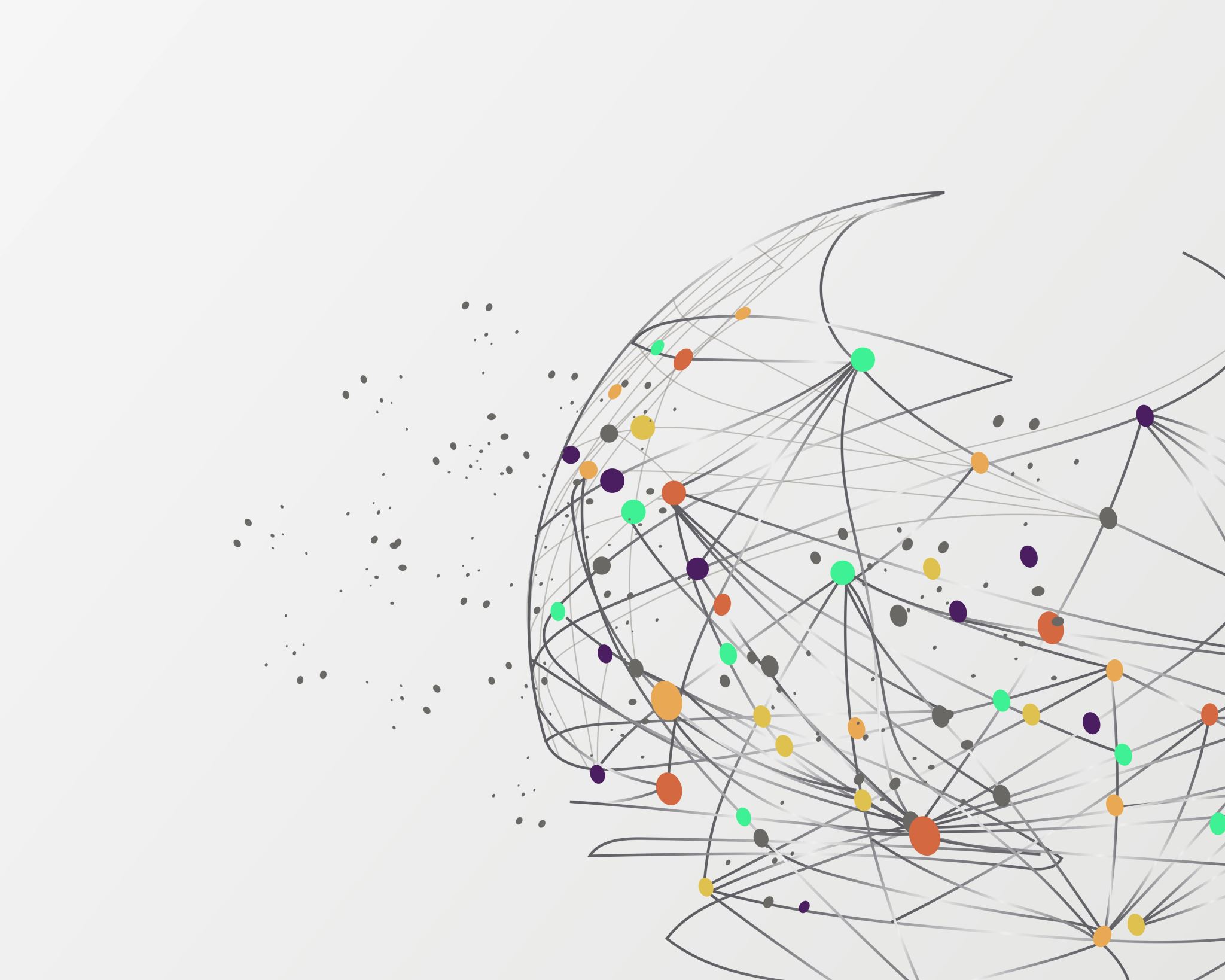 Group 3:
- Bucsa Alina
-Fenesan Ramona
-Tomescu George
-Balteanu Sorin
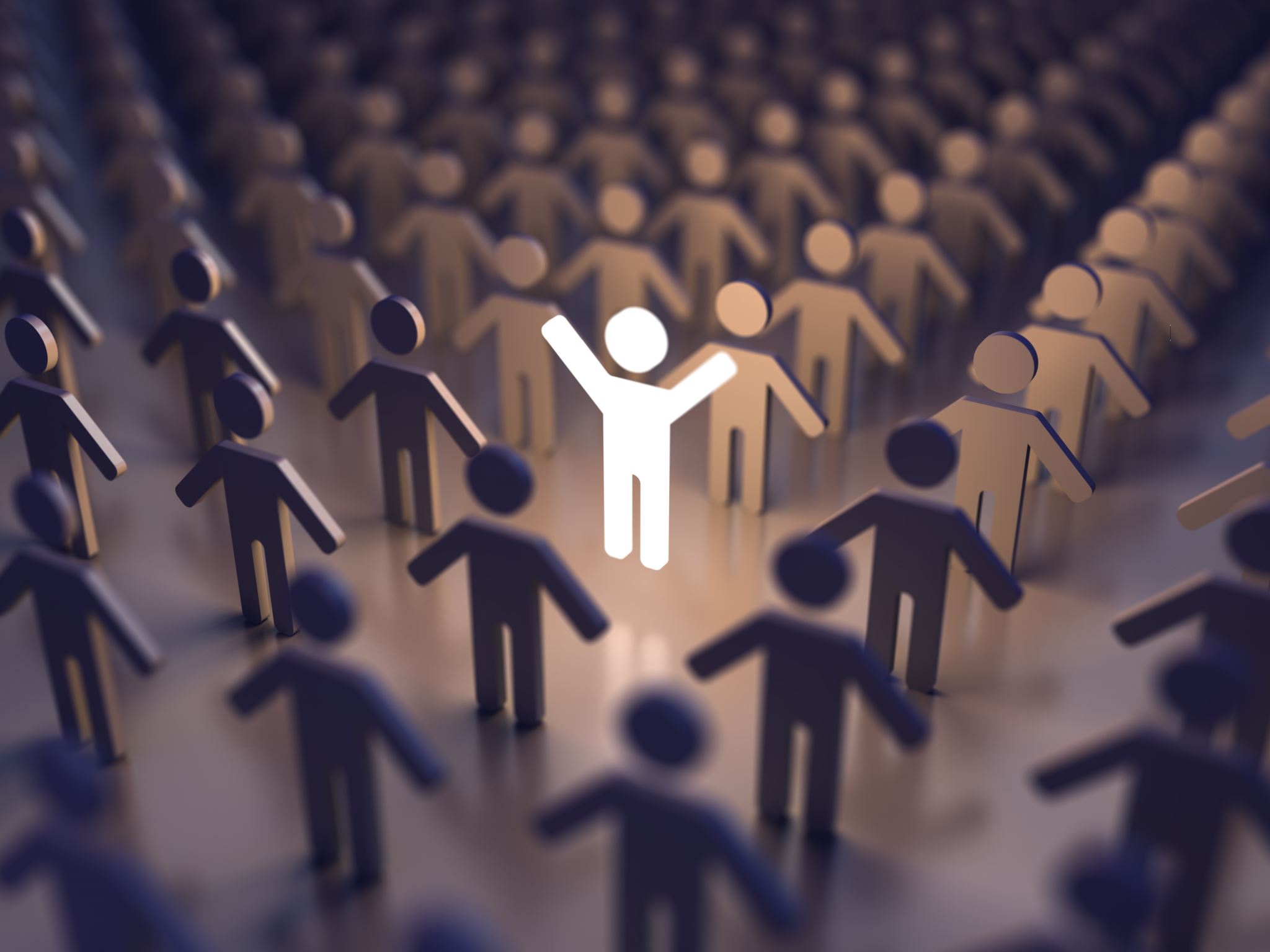 1. Social programs
Programs for reintegrating people in need in society
Organizing charity events
Trees planting in areas of need
Sponsorships for sports competition
2. Public figures partnership
Promoting the company through partnerships with public personalities
Trust-worthy image of the company
Influencers on social platforms
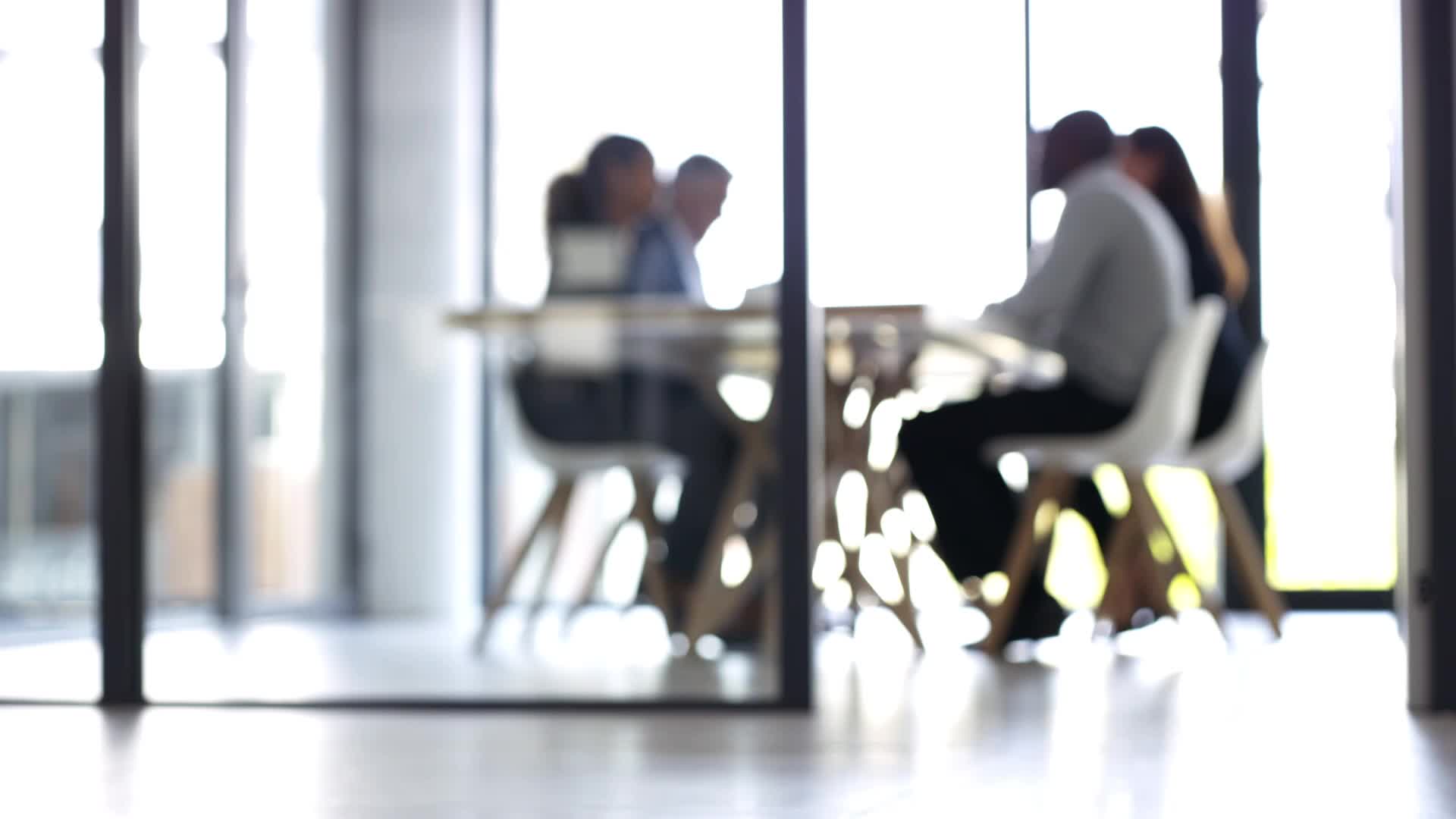 3. 4-days  working week
Employees can have an extended weekend
Come back to work with new perspective, and more relaxed and focused
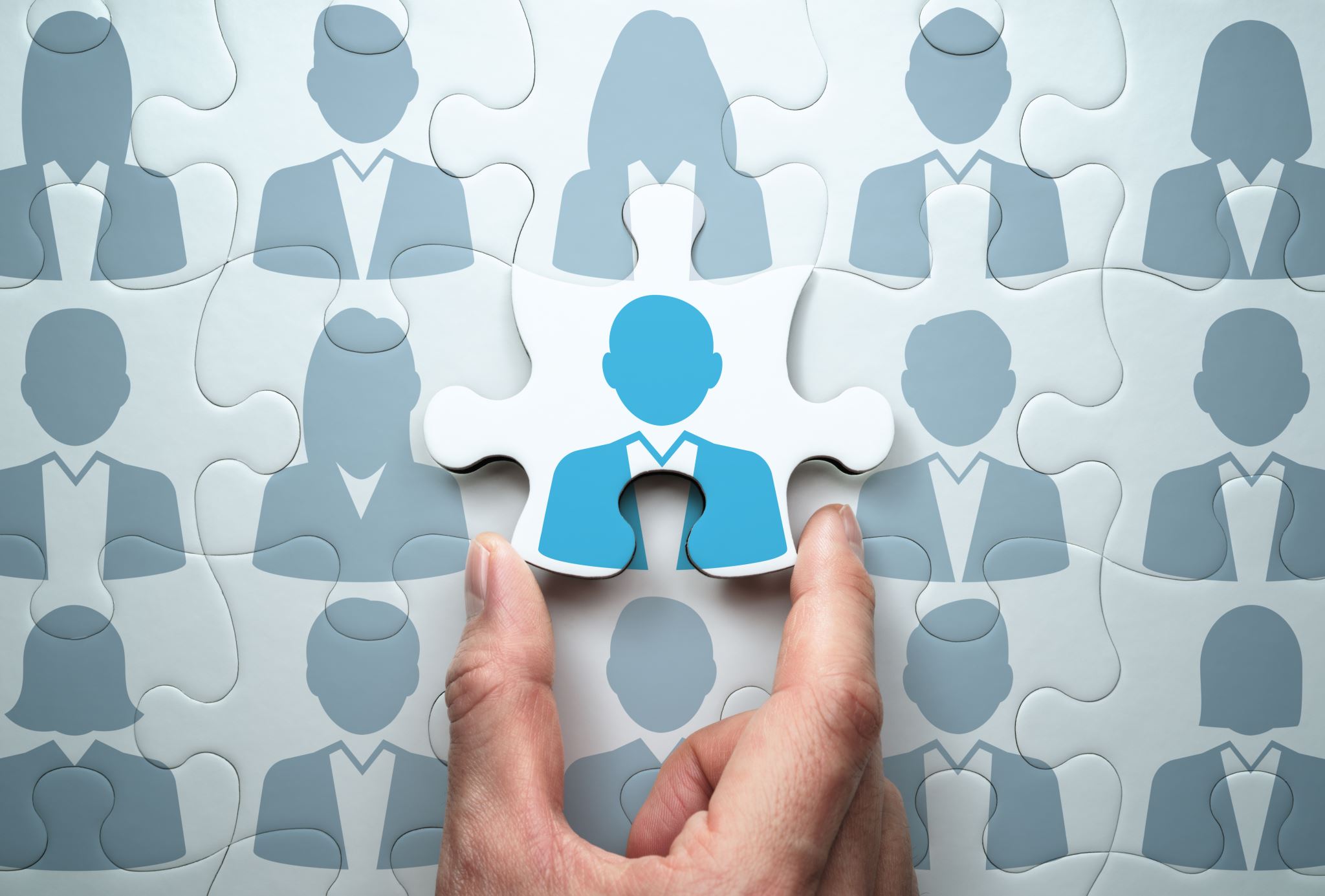 4. Monthly non-formal activities
Hierarchy is "dissolved"
Teams enjoy common hobbies
Build relationships
5.Soft skills development. Trainings offered on:
6. Bonuses
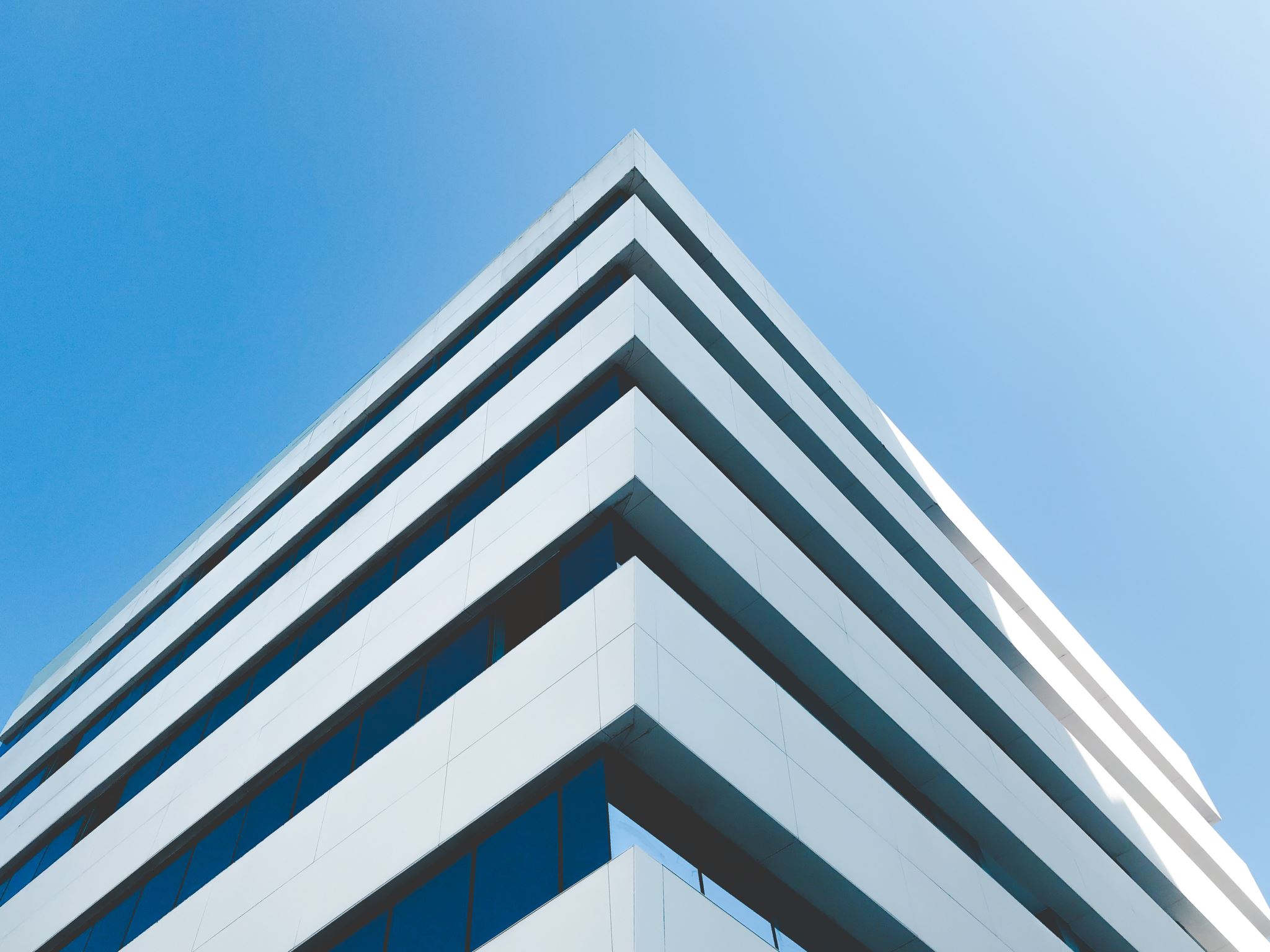 7. Public appreciation
Exceptional results
Building emotional security
Trust
8. Trainings
9. Build relationships at the workplace
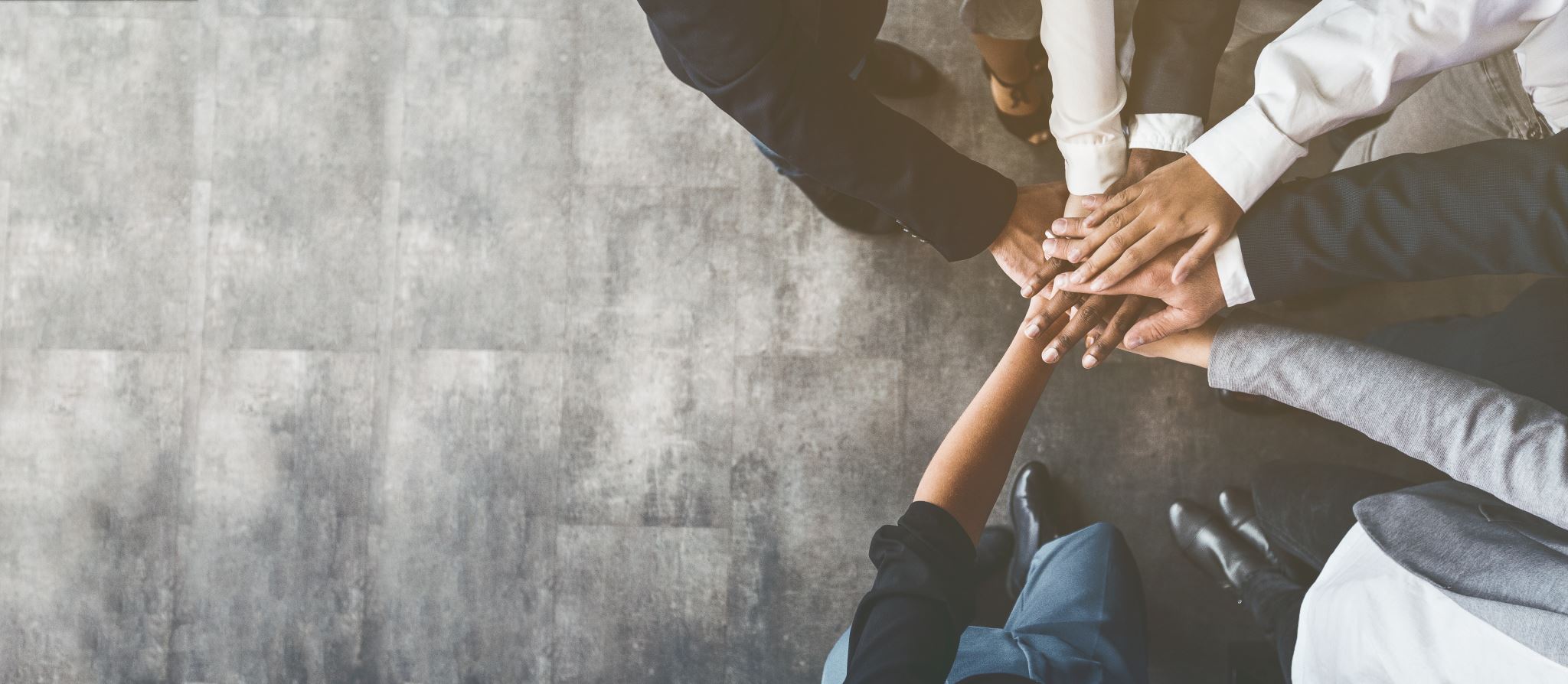 10. Respect time and opinions
Learn to deal with disagreements
Show understanding
Good time management